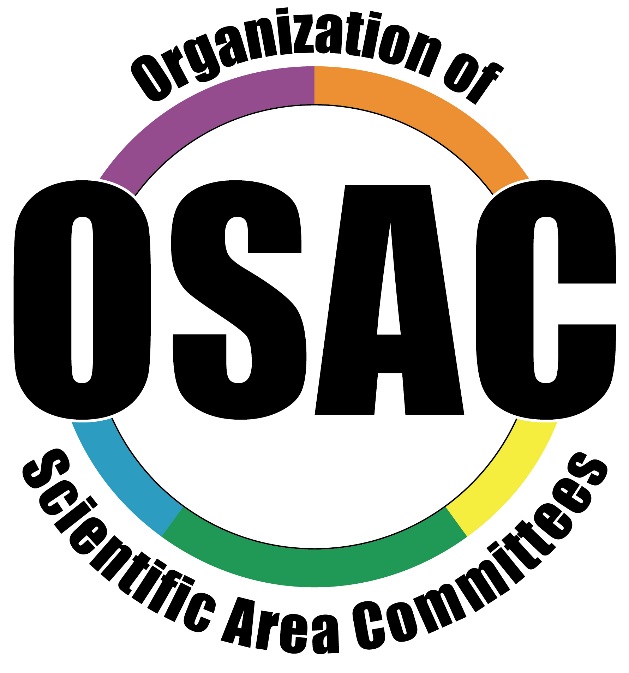 Priority Action Report
Facial Identification
Digital Multimedia SAC
Lora S. Sims
22 Feb 2016
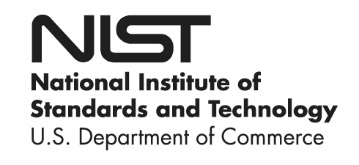 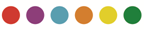 Subcommittee Leadership
2
Subcommittee Members
3
International Invited Guests
4
[Speaker Notes: Have 21 active affiliates (national & international)]
Discipline Description
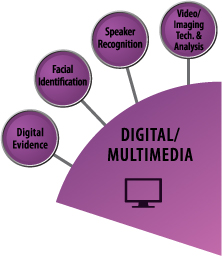 The Mission of the OSAC Facial Identification Subcommittee is to develop consensus standards and guidelines for the image-based comparisons of human facial features and to provide recommendations for the research and development necessary to advance the state of the science.
5
Summary of Standards/Guidelines  Priority Actions
6
Standards/Guidelines DevelopmentPriority 1 Document
Document Title: Facial Image Comparison Feature List for Morphological Analysis 
Scope: To provide a standardized list to be considered when conducting morphological analysis
Objective/rationale: Aids in providing a systematic way of comparing features of the face/head
Issues/Concerns: Does not cover the entire comparison process
Task Group Name: One-to-one
Task Group Chair Name: Matthew Graves
Task Group Chair Contact Information: mgraves9@gmail.com
Date of Last Task Group Meeting: Jan26-29, 2016
7
Standards/Guidelines DevelopmentPriority 1 Document
Key Components of Standard: 
List of Facial Components (gross features considered in virtually all comparisons, e.g. Nose) 
List of Component Characteristics (details about the Facial Components, e.g. Root, Bridge, Tip, Nostrils, Columella, Alae)
8
Priority 1: Document Title
Task Group/Subcommittee Action Plan
9
Standards/Guidelines DevelopmentPriority 2 Document
Document Title: Capture And Equipment Assessment For Face Recognition Systems 
Scope: Provide best practices for collection to ensure the images captured are suitable for Face Recognition (FR) system use
Objective/rationale: Provides an overview of the considerations a practitioner should take when making decisions for the capture of facial images.
Issues/Concerns: none
Task Group Name: Systems & Capture
Task Group Chair Name: Neal Gieselman
Task Group Chair Contact Information: Neal.gieselman@gmail.com
Date of Last Task Group Meeting: Jan 26-29, 2016
10
Standards/Guidelines DevelopmentPriority 2 Document
Key Components of Standard: 
Image capture process as it relates to the following:
Controlled acquisition (when all imaging parameters can be adjusted as needed to optimize the resulting image, e.g. passport offices)
Semi-controlled acquisition (when some aspects of the environment or subject can be controlled, but not all aspects of both)
Ad-hoc acquisition (when neither the environment nor the subject can be controlled, e.g. surveillance, cell phones, and third party imagery).
11
Priority 2: Document Title
Task Group/Subcommittee Action Plan
12
Standards/Guidelines DevelopmentPriority 3 Document
Document Title: Guidelines for Post Mortem Facial Image Capture
Scope: Provide guidelines for capturing postmortem facial images of unidentified human remains in a controlled (morgue) and semi-controlled (field) settings to facilitate Facial Recognition (FR) searches or facial comparison that may contribute to determining the identity of the unidentified person.
Objective/rationale: Provides an overview of the optimal processes and techniques for the capture of postmortem facial images of human remains in order to maximize their utility in FR searches and facial image comparisons. 
Issues/Concerns: May have some time and financial implications on morgues.
Task Group Name: Systems & Capture
Task Group Chair Name: Neal Gieselman
Task Group Chair Contact Information: Neal.gieselman@gmail.com
Date of Last Task Group Meeting: Jan 26-29, 2016
13
Standards/Guidelines DevelopmentPriority 3 Document
Key Components of Standard: 
Image capture environment (lighting, camera position, and background)
Preparation of the subject body (head position, head coverings and accessories, shoulder position)
Preparation of the subject face (obscuring matter, hair, wounds or fragments, mouth, eyes, eyeglasses, prosthetics)
Use of video
Documenting scars, marks, tattoos (SMT).
14
Priority 3: Document Title
Task Group/Subcommittee Action Plan
15
Standards/Guidelines DevelopmentPriority 4 Document
Document Title: Facial Comparison Overview
Scope: Provides Overview of how facial comparisons are used in the security, intelligence, law enforcement, and forensic communities.
Objective/rationale: The methods used to compare faces will often depend on the purpose of the comparison.
Issues/Concerns: none
Task Group Name: One-to-one
Task Group Chair Name: Matthew Graves
Task Group Chair Contact Information: mgraves9@gmail.com
Date of Last Task Group Meeting: Jan26-29, 2016
16
Standards/Guidelines DevelopmentPriority 4 Document
Key Components of Standard: 
Overview of applications (intelligence gathering for identity management, screening and access control, investigative and operational tool, and forensic identification)
General procedures for assessment, examination, evaluation, conclusions, and quality management
Current methods (holistic comparison, morphological analysis, photo-anthropometry, and superimposition) for facial image comparison.
17
Priority 4: Document Title
Task Group/Subcommittee Action Plan
18
Standards/Guidelines DevelopmentPriority 5 Document
Document Title: Guidelines for Facial Comparison Methods
Scope: Describes current methods for facial comparison and to provide guidelines for their appropriate use. 
Objective/rationale: Selection of the appropriate method to use for a facial comparison depends on the image quality, the training and experience of the practitioner, and the purpose of the examination
Issues/Concerns: The best method to utilize based on operational conditions must be understood and if the time or effort to do a full examination cannot be conducted, there are associated risks (i.e., greater chance of error).
Task Group Name: One-to-one
Task Group Chair Name: Matthew Graves
Task Group Chair Contact Information: mgraves9@gmail.com
Date of Last Task Group Meeting: Jan26-29, 2016
19
Standards/Guidelines DevelopmentPriority 5 Document
Key Components of Standard: 
Pros and cons of each type of facial comparison methodology (holistic comparison, morphological analysis, photo-anthropometry, and superimposition)
Recommended practice to address different type of comparisons (facial review versus facial examination).
20
Priority 5: Document Title
Task Group/Subcommittee Action Plan
21
Summary of Standards/Guidelines  Priority Actions
22
Standards/Guidelines Reviewed For Technical Merit
23
Research Gaps Identified
Validation of Physical Stability
Literature review of relevant studies [scientific, medical, academic, and professional] regarding the physical stability of the facial features of adults detailed within the current Physical Stability of Facial Features of Adults document.
In addition to the literature review, the conclusions reached based on relevant research should be presented to the subcommittee in layman’s terms for incorporation into the document.
Post Capture Imaging Processing
Best practices and scientifically validated techniques to improve facial image quality for biometrics and forensics
Human Factors in Facial Image Comparison
Research to determine effective strategies for training in facial comparison and to develop testing material.
Research to validate the methods used by trained examiners to compare faces and establish effective case management and bias mitigation strategies.
Assessment of the accuracy of getting Facial Images from DNA
Research to perform an objective evaluation of the performance of claimed techniques by vendor(s) who are selling technology that purports to create an accurate adolescent facial image from DNA.
24
[Speaker Notes: Have a long list of additional research needs. 

E.g. Development research needed on classification levels in Facial details similar to classifications used in latent prints (ie, Level 1, 2, 3 )]
Additional Items of Interest
Future standards/guidelines by Facial Identification Subcommittee
Post Capture Factors Affecting Facial Image
Factors Affecting Visualization of Facial Images
Facial Image Enhancement Techniques
Reporting and Presenting Facial Identification Results
Future multi-subcommittee standards/guidelines
Presenting Evidence in Court (e.g. how to use visual aids)
Reporting findings
Training 
Leverage those already on the affiliate list and encourage others within the community to join OSAC to assist with document development, research, etc.  
Complete the OSAC membership application form found at:  https://www.nist.gov/forensics/osac-application.cfm
Please be sure to specify your interest in the Facial Identification Subcommittee
25